Azija – radionica (6.a i 6.b)
Sadržaj :
Izrada origamija
Degustacija tropskog voća
Okusi Azijskih začina
Prezentacija borilačkih vještina 
Japanske dame – gejše
Korištenje kineskog pribora za jelo
Učenički radovi o Aziji
Izrada origamija
Origami je tehnika izrade različitih oblika od  papira.
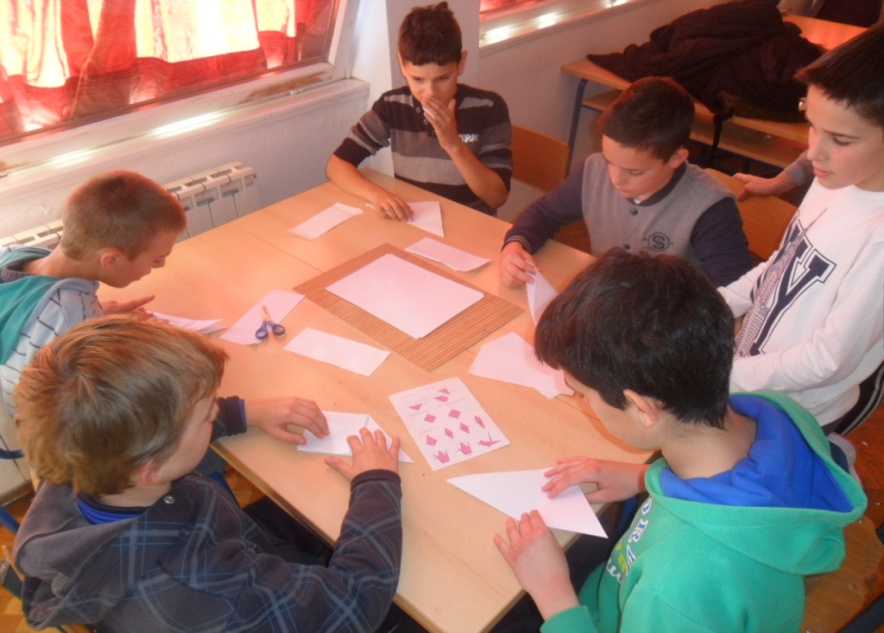 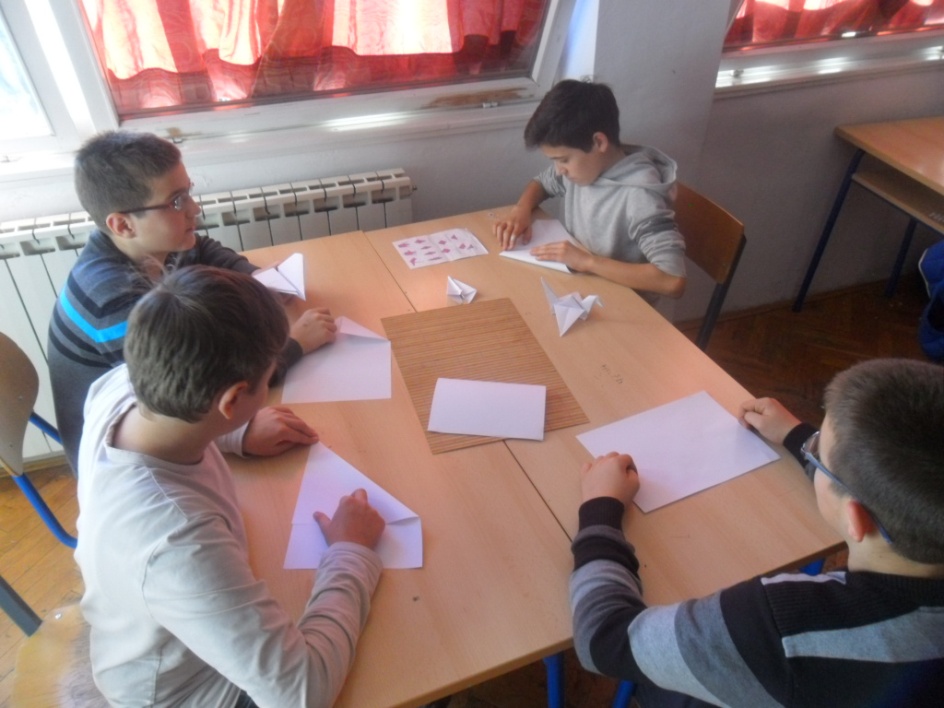 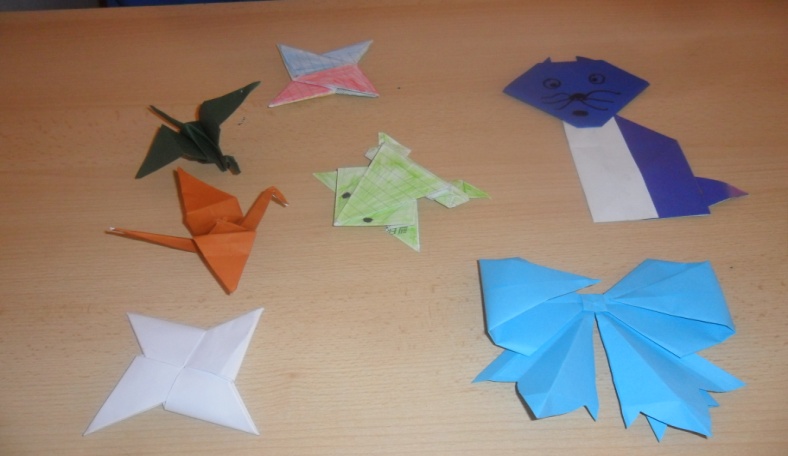 Degustacija tropskog voća
Učenici su degustirali tropsko voće podrijetlom iz  Azije: banana, ananas, avokado…
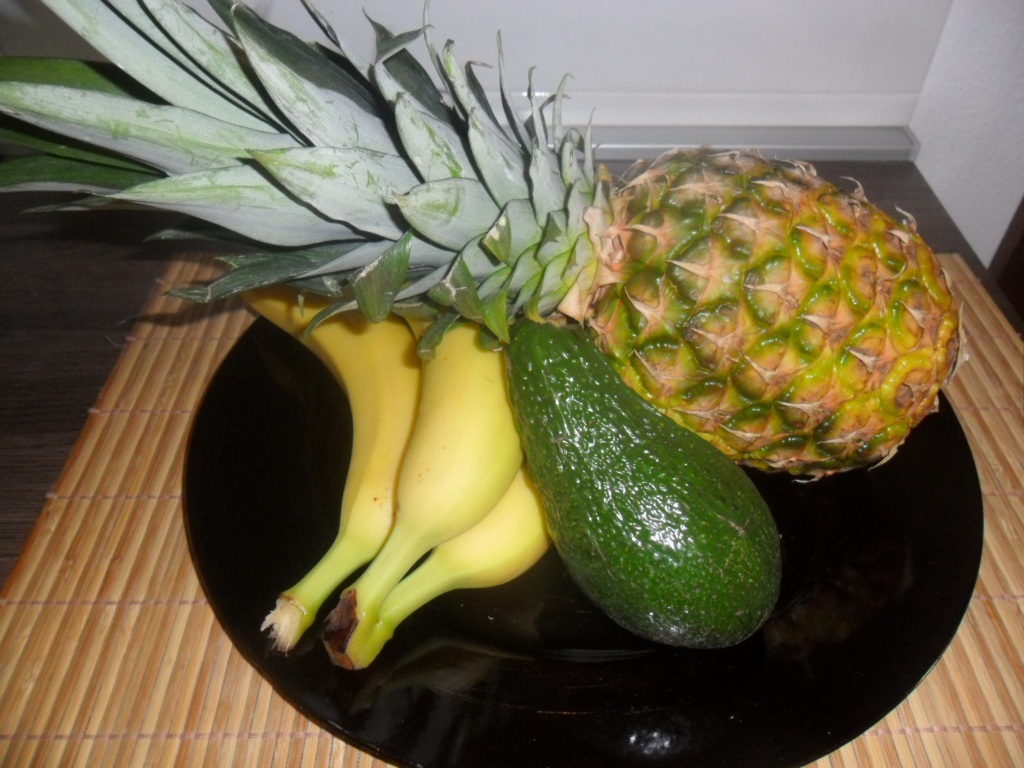 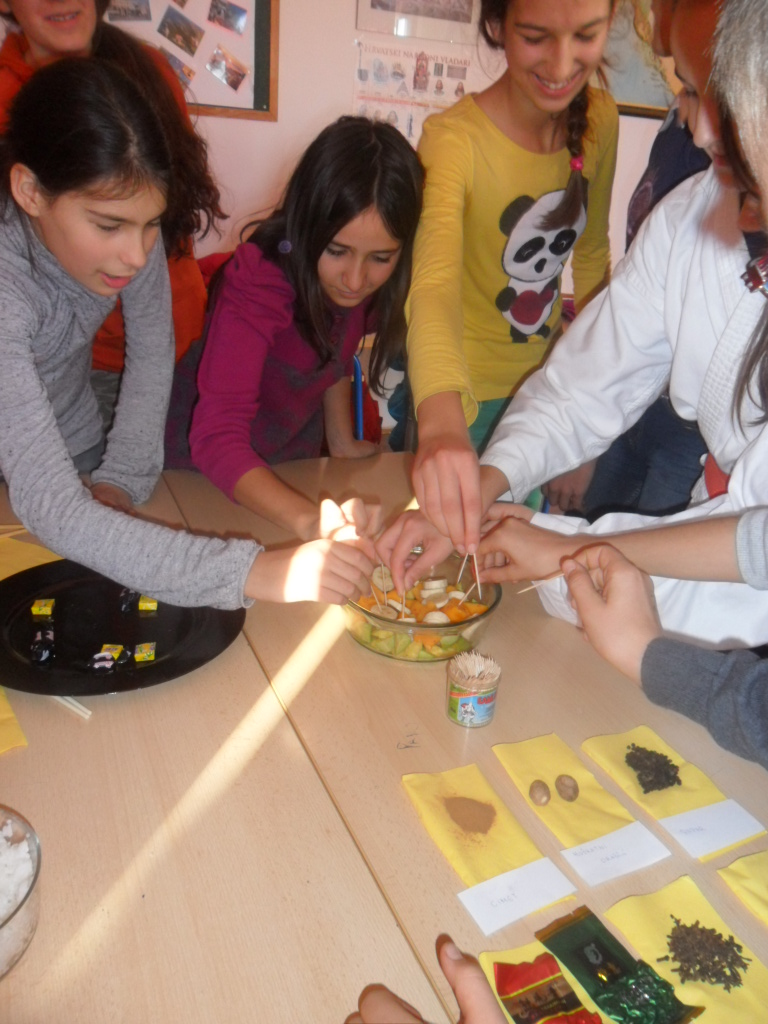 Okusi azijskih začina
Azija je kontinent različitih začina koji oplemenjuju različite kuhinje svijeta. (npr. Papar, kurkuma, cimet,muškatni oraščić, klinčić…)
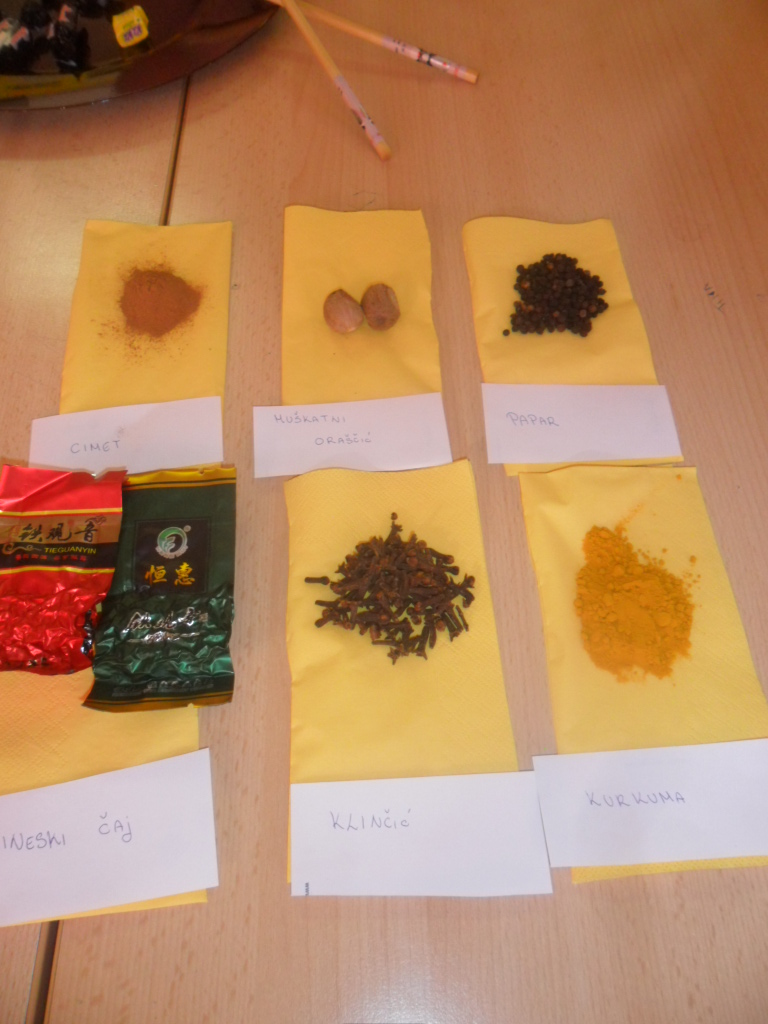 Prezentacija borilačkih vještina
Azija je kontinent različitih borilačkih vještina. Ovo su neke od tehnika karatea.
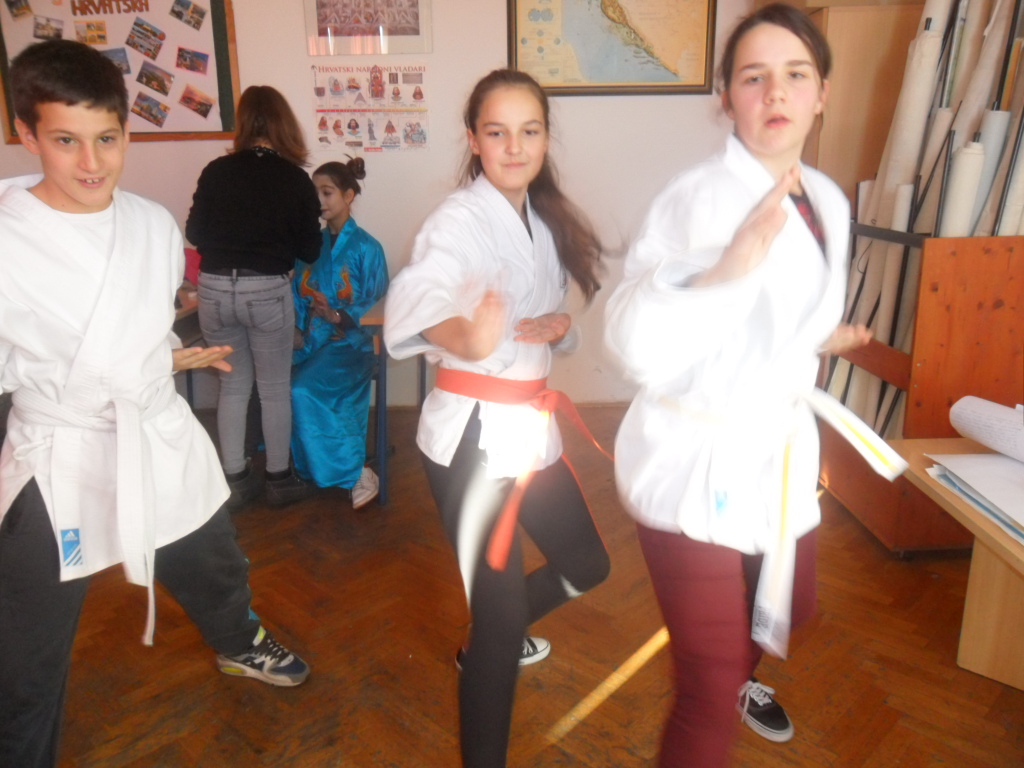 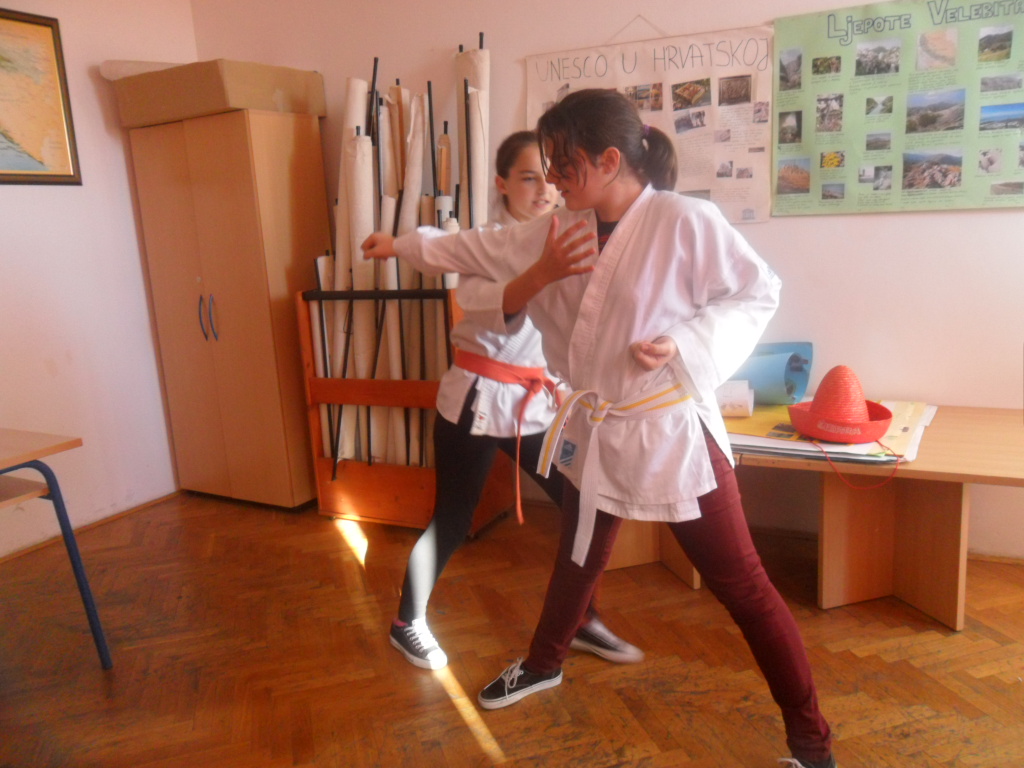 Japanske dame - gejše
Naše šestašice su se do kraja uživile u dame Dalekog istoka.
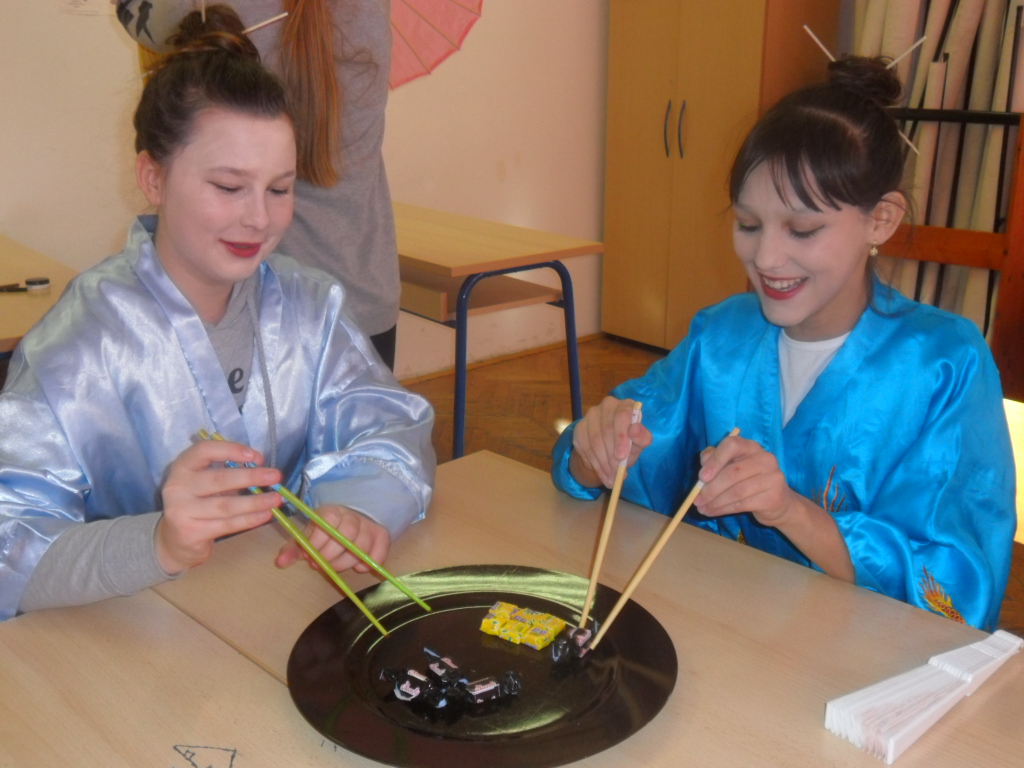 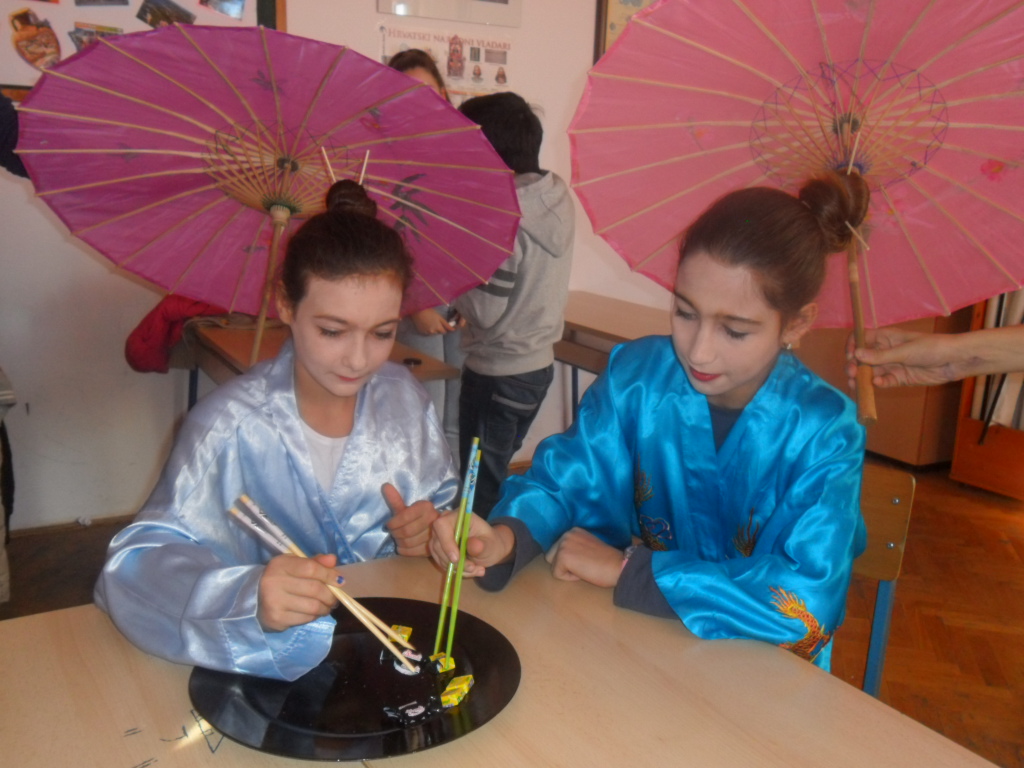 Kineski štapići
Iako se čini jednostavnim, korištenje kineskih štapića prava je vještina.
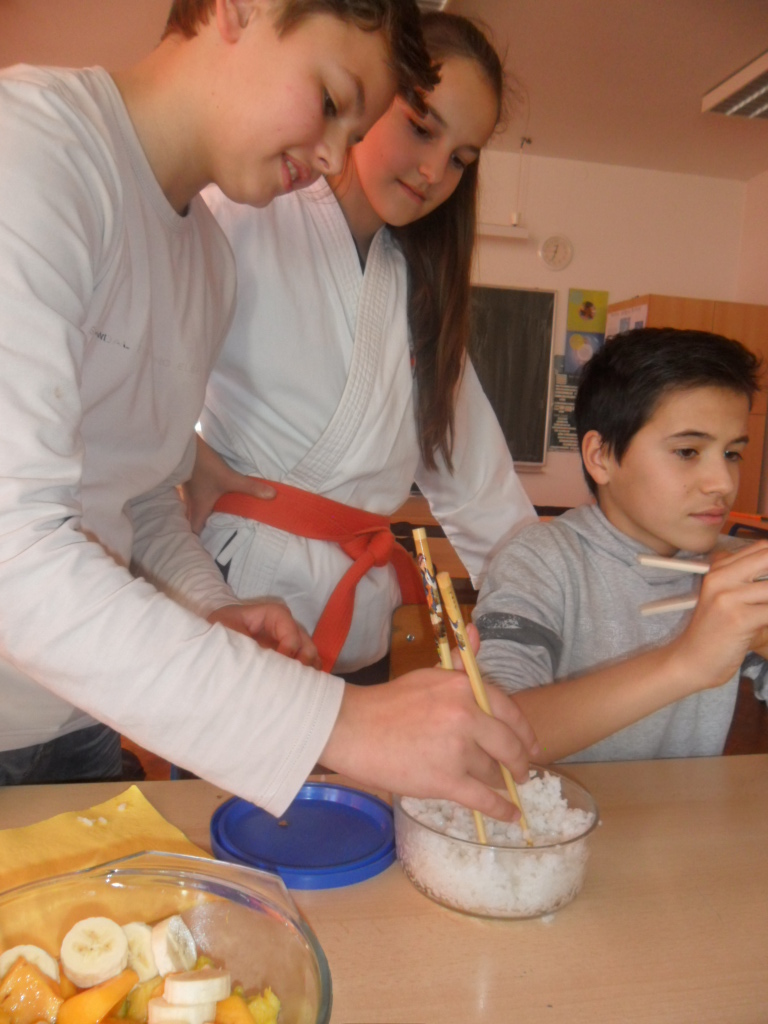 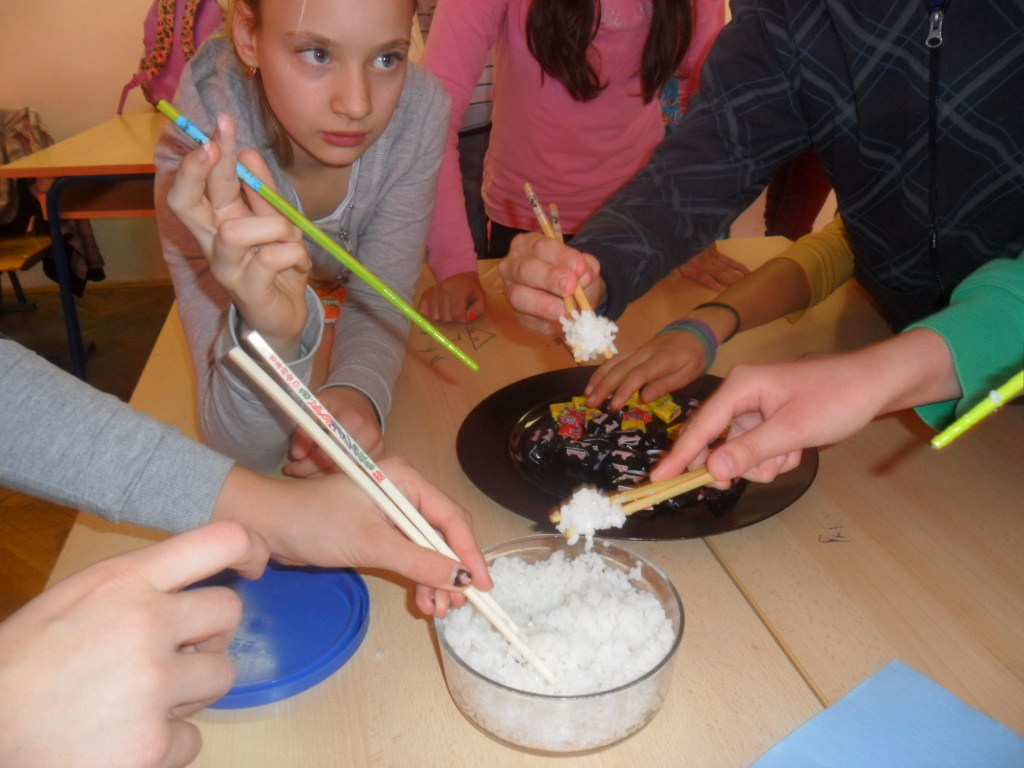 Učenički radovi o Aziji
Učenici šestih razreda su svojom 
darovitošću i kreativnošću uspjeli
prikazati posebnosti starog Azijskog 
kontinenta!!!


Voditeljica radionice: prof. Silvana Šalina